Mathematics
Fractions
Solve fraction problems with the four operations. 

Independent Task
‹#›
Question 1
Each block is the product of the two below.
Can you complete the pyramid?
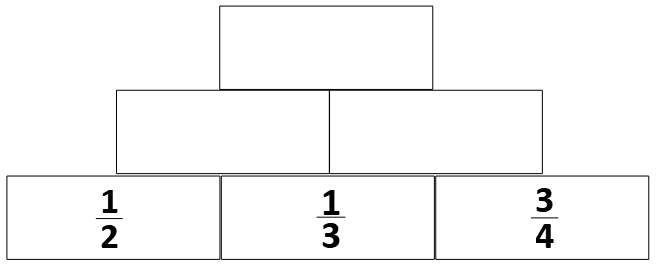 ‹#›
Question 2
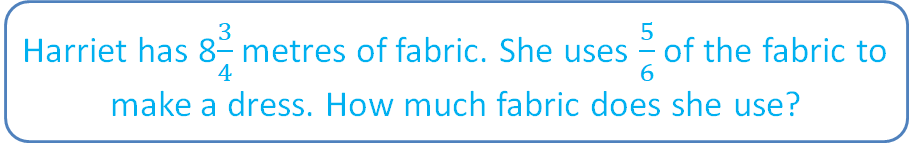 ‹#›
Question 3
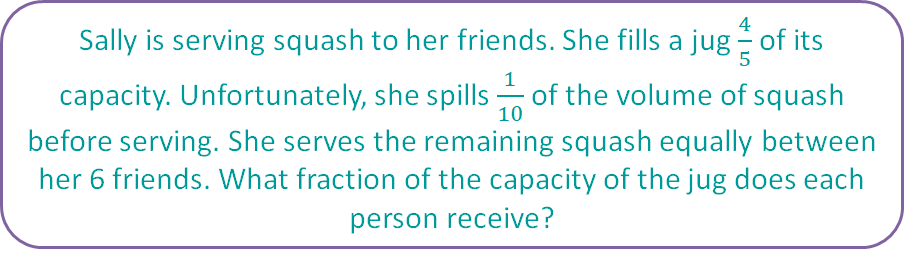 ‹#›
Question 4
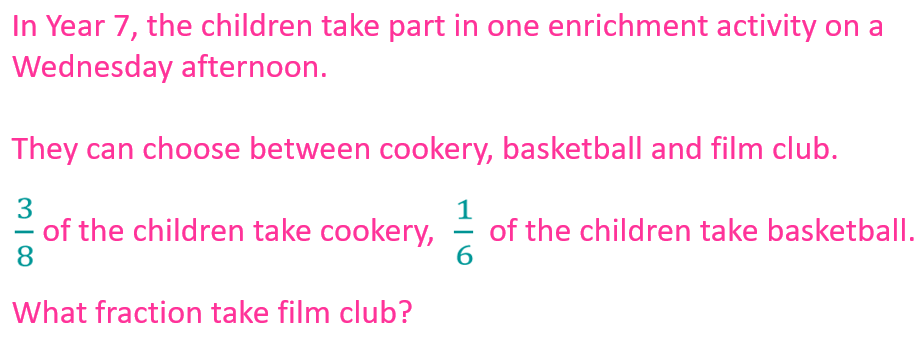 ‹#›
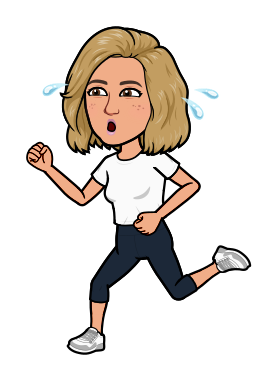 Question 5
I am training for a 10k run. 

Last week, I ran         kilometres each day. 

How many kilometres did I run altogether?
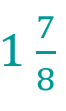 ‹#›